教師論
教師論の論点
忙しすぎる教師　燃え尽き・精神疾患、授業子ども対応の不十分、発達障害・アレルギー・モンスターペアレント、報告事務の増加
教師の仕事か　給食・部活・補習・休日地域行事・宿泊研修での就寝時の世話
教師は労働者か聖職か・金八先生は是か非か・権力者を自覚した教師か子ども目線の教師か
成長・評価・待遇
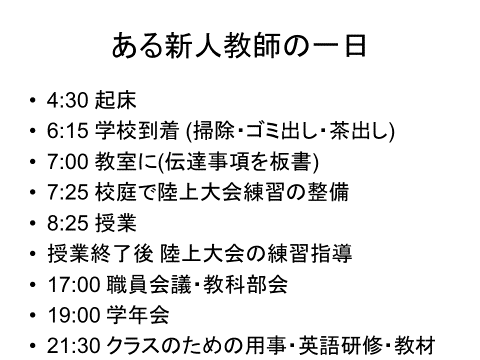